Sympatholytic Drugs
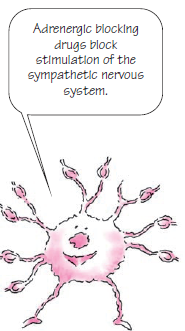 Adrenergic neuron blockers
Adrenergic 
receptor 
blockers
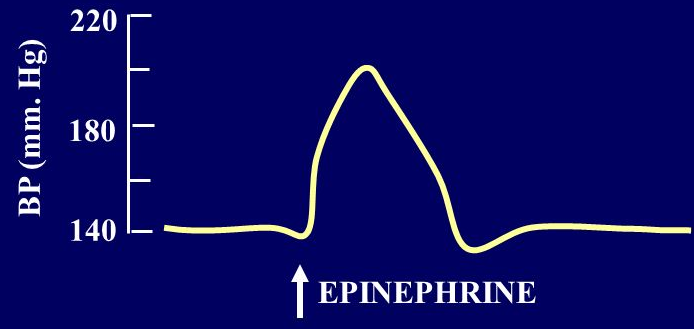 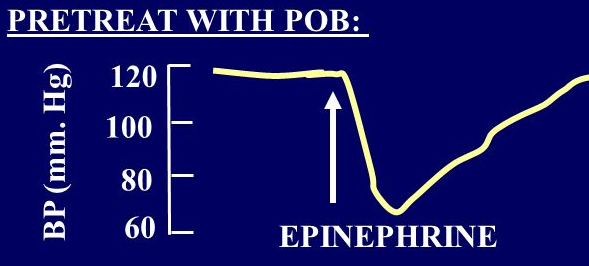 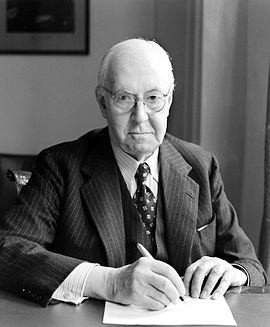 Adrenaline reversal
Sir Henry Dale, awarded the Nobel prize in 1936
ILOS
Outline the mechanisms of action of adrenergic neuron blockers
Classify -receptor blockers into selective & non- selective
Study in detail the pharmacokinetic aspects & pharmacodynamic effects of   adrenergic blockers
mechanisms of Adrenergic blockers
1-Formation of False Transmitters
a-Methyl dopa
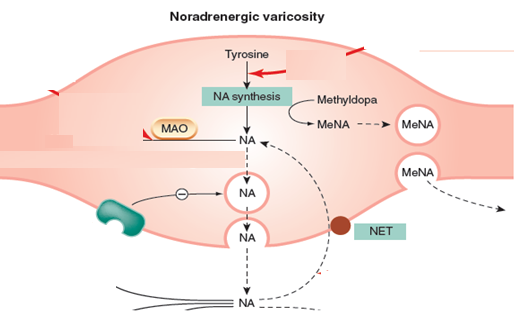 mechanisms of Adrenergic blockers
Reserpine
2-Depletion of Storage sites
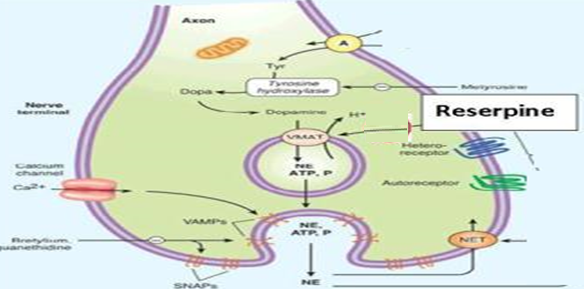 mechanisms of Adrenergic blockers
3-Inhibition of  release
Guanethidine
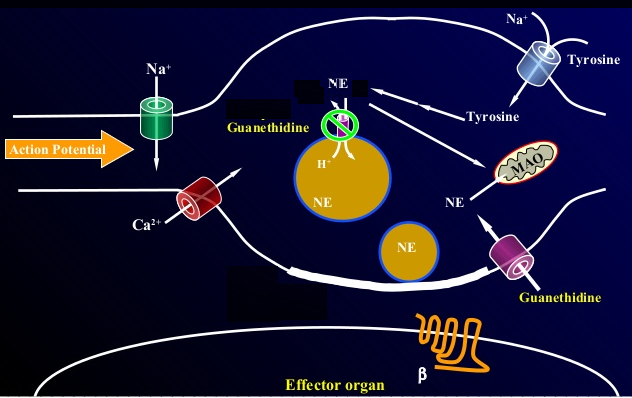 mechanisms of Adrenergic blockers
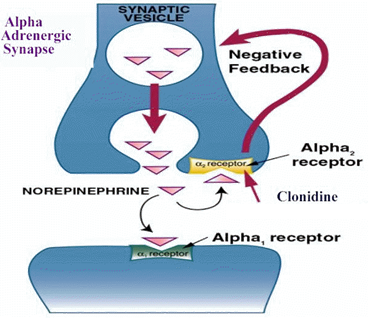 4-Stimulation of presynaptic a2 receptors
Clonidine and a-Methyldopa
a-Methyldopa
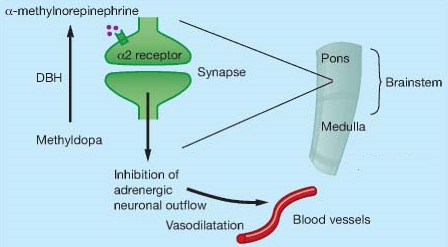 Forms false transmitter  that is released instead of NE
Acts centrally as a2 receptor agonist to inhibit NE release
Drug of choice in the treatment of hypertension in pregnancy (pre-eclampsia - gestational hypertension)
Clonidine
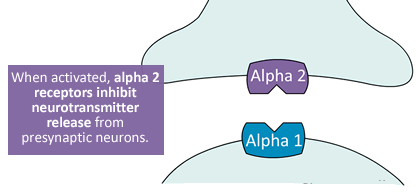 Apraclonidine is used in open angle glaucoma as eye drops.
 acts by decreasing aqueous humor formation
Acts directly as a2 receptor agonist to inhibit NE release
Suppresses sympathetic outflow activity from the brain
Little Used as Antihypertensive agent due to rebound hypertension upon abrupt withdrawal
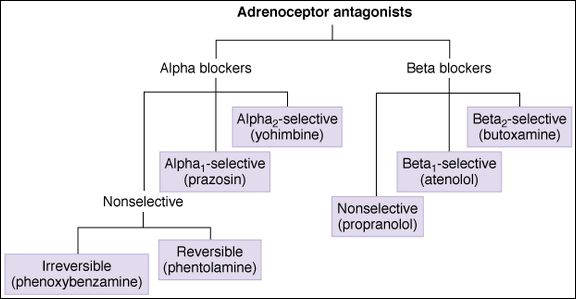 Adrenergic receptor blockers
They block sympathetic actions by antagonizing:-
-receptor
β-receptor
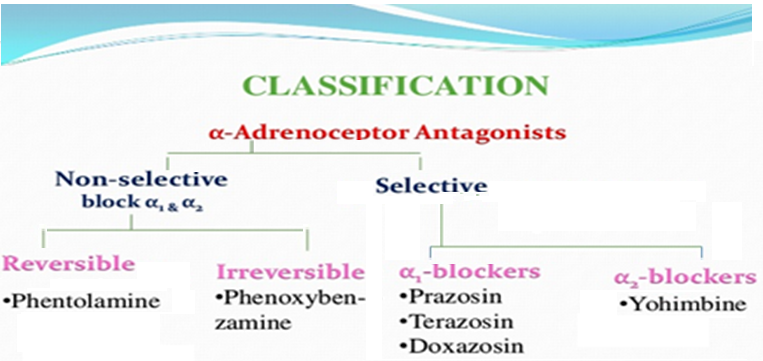 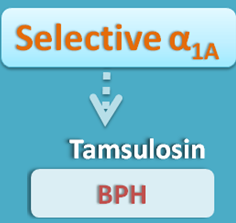 Non-Selective - Adrenoceptor Antagonists
Phenoxybenzamine:
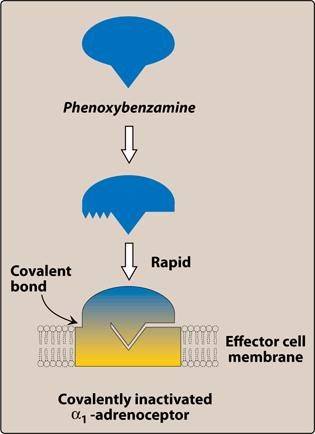 Irreversible blocks
both 1  and 2 receptors
Long-acting (24 hrs).
Non-Selective - Adrenoceptor Antagonists
Phentolamine
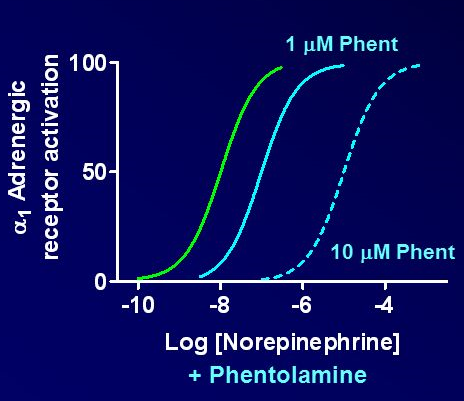 Reversible blocking of
1 & 2 receptors
Short acting (4 hrs)
Both drugs cause:
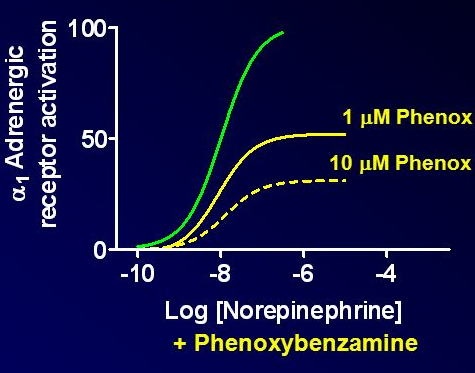 Postural hypotension
Decrease peripheral 
vascular resistance
Increase cardiac output (α2 block)
Both drugs can precipitate arrhythmias and angina and are contra-indicated in  patients with decreased coronary perfusion
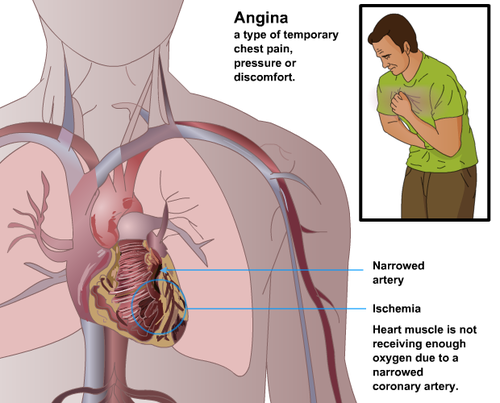 Reflex tachycardia
Therapeutic Uses:
Pheochromocytoma: Before surgical removal to protect against hypertensive crisis
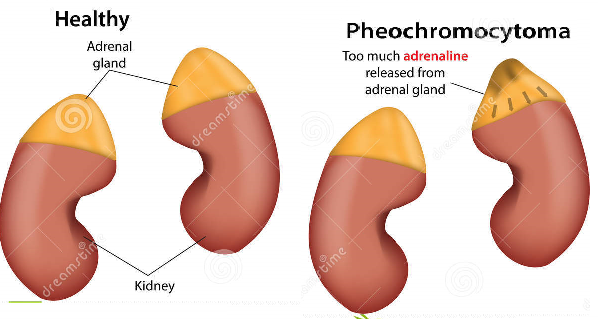 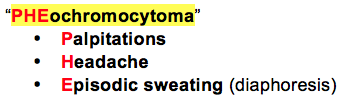 ADRS
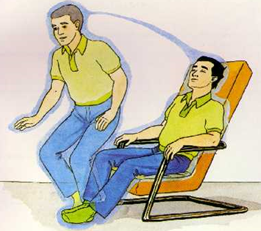 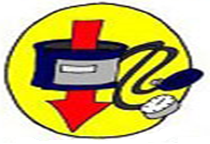 Postural hypotension
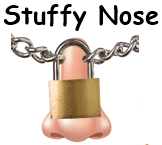 Nasal stuffiness or congestion
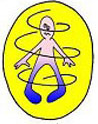 Vertigo & drowsiness
ADRS
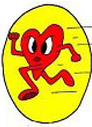 Tachycardia
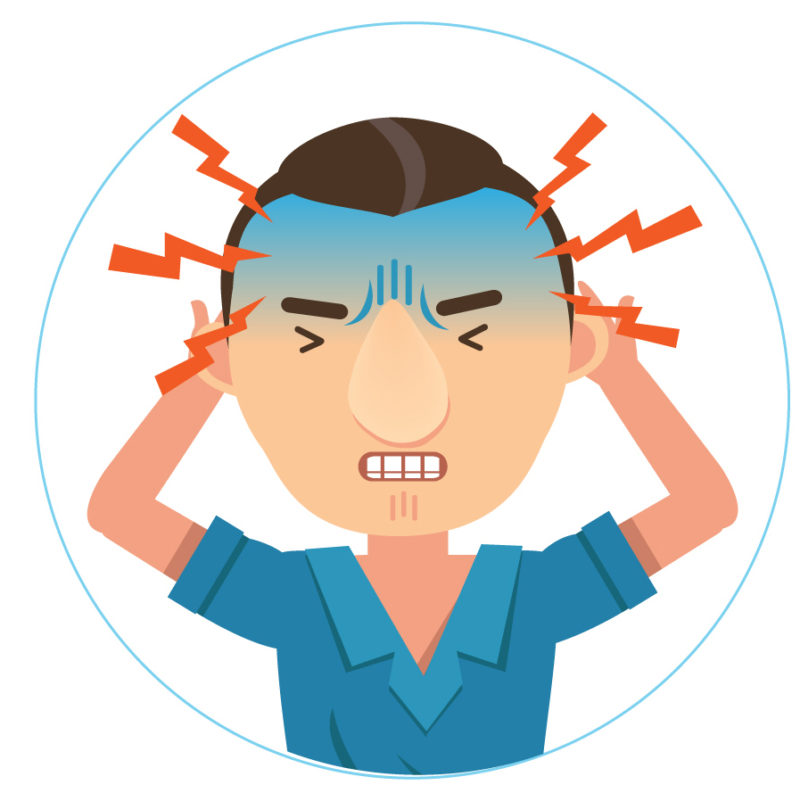 Headache
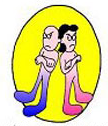 Male sexual dysfunction (inhibits ejaculation)
Selective 1- Antagonists
Prazosin & doxazosin
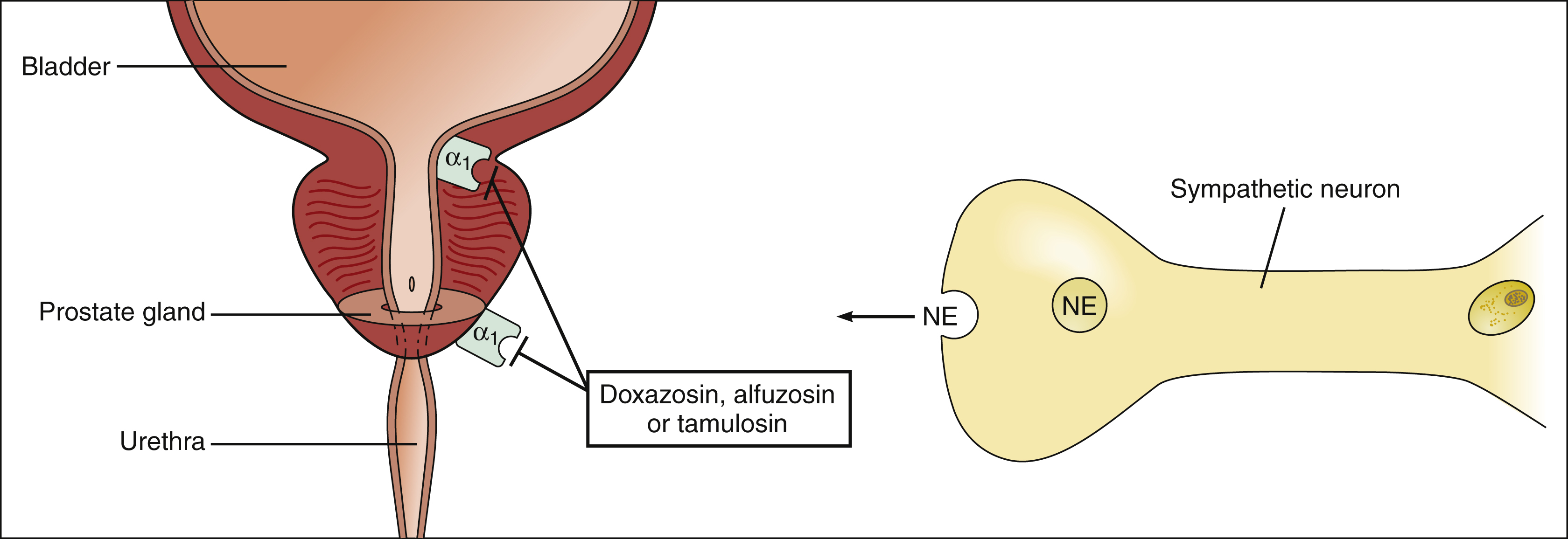 Prazosin (short half-life)
Doxazosin, terazosin  (long half life )
Selective 1- Antagonists
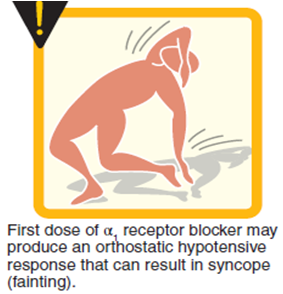 1–antagonists cause:-
Vasodilatation due to relaxation of arterial and venous smooth muscles
Fall in arterial pressure with less tachycardia than with non-selective  blockers
Therapeutic Uses:
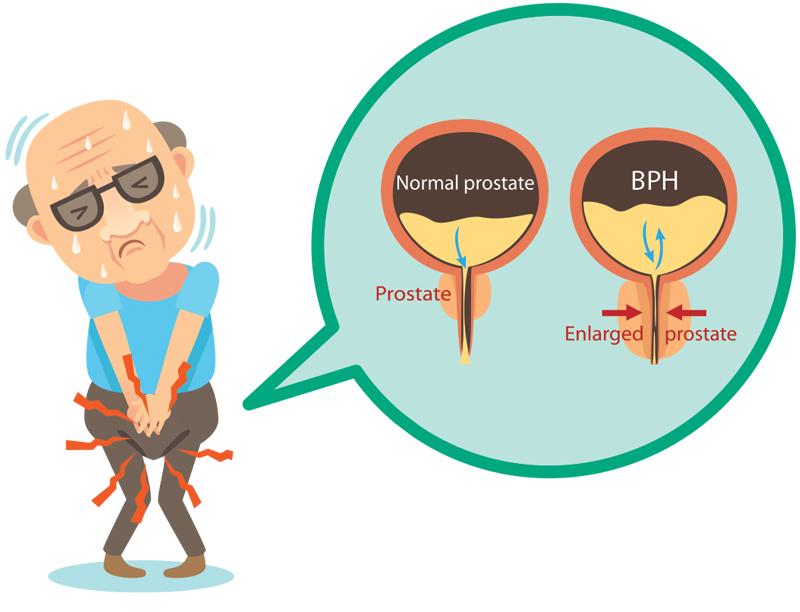 Benign
Prostatic
hyperplasia
Therapeutic Uses:
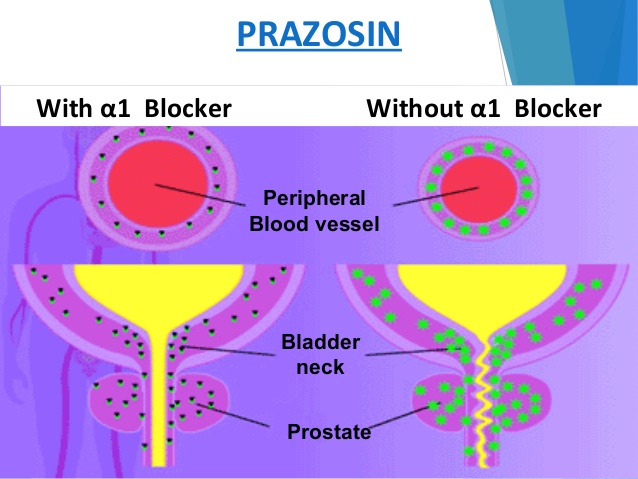 Treatment of hypertension with prostate enlargement
Therapeutic Uses:
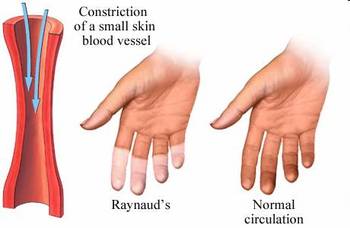 Reynaud's disease (vasospasm)
(Reynaud's disease causes some areas of the body such as fingers and toes to feel numb and cold in response to cold temperatures or stress)
Tamsulosin (Uroselective)
Selective 1A–antagonist
1A receptors present in prostate
Tamsulosin is used in treatment of benign prostatic hypertrophy (BPH)
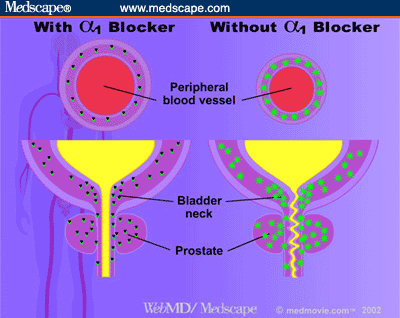 BPH
Tamsulosin (Uroselective)
Selective 1A–antagonist
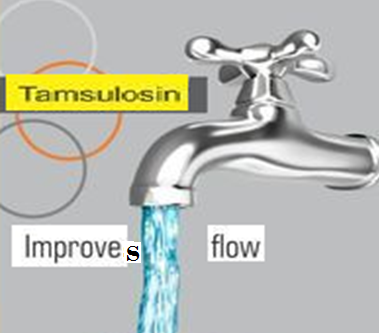 Tamsulosin produces: relaxation of  smooth muscles of bladder neck & prostate →improves urine flow
Has minimal effect on blood pressure
2-selective antagonists
Yohimbine
Used as aphrodisiac in the treatment of erectile dysfunction
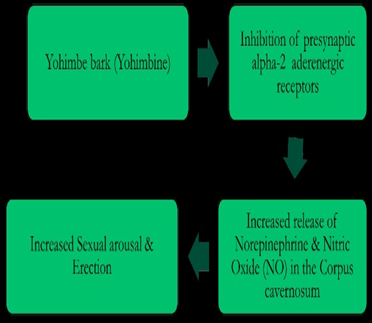 Increase nitric oxide release in the corpus cavernosum thus producing vasodilator  action and contributing to the erectile process